VUI MỪNG CHÀO ĐÓN CÁC EM 
TỚI BUỔI HỌC NGÀY HÔM NAY
BÀI 6: ƯỚC MƠ CỦA EM
ĐỌC 4: 
THEO ĐUỔI ƯỚC MƠ
KHỞI ĐỘNG
Clip nói về ai? Trong video clip, Ca – tơ – rin 
được gọi là gì?
Clip nói về Ca – tơ – rin 
Trong clip, Ca – tơ – rin được gọi là “người hùng thầm lặng của NASA”
NỘI DUNG
01
03
ĐỌC NÂNG CAO
ĐỌC THÀNH TIẾNG
02
ĐỌC HIỂU
01
ĐỌC THÀNH TIẾNG
Lưu ý
Giọng đọc
Giải nghĩa
Trang trọng, cảm hứng ca ngợi, khâm phục.
Ngắt nghỉ ở những câu dài
Kết hợp giải nghĩa từ ngữ khó và những từ ngữ khác. (Ca-tơ–rin, NASA, phi hành gia,...)
NASA
Tên viết tắt của cơ quan Hàng không và Vũ trụ Hoa Kỳ hay Cơ quan Hàng không và Không gian Hoa Kỳ.
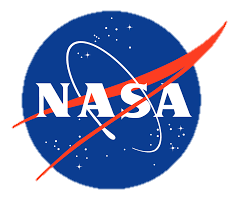 02
ĐỌC HIỂU
Thảo luận nhóm đôi
Câu 1. Thuở nhỏ, Ca-tơ-rin mơ ước điều gì?
Câu 2. Bà kiên trì thực hiện ước mơ của mình như thế nào?
Câu 3. Ca-tơ-rin đã đóng góp vào thành công của các chuyến bay lên Mặt Trăng như thế nào?
Câu 4. Qua thông điệp mà Ca-to-rin gửi tới các em học sinh, em hiểu được điều gì về bà?
Câu 5. Em có suy nghĩ gì về thông điệp của bà Ca-tơ-rin?
PHỎNG VẤN
Mỗi nhóm cử một đại diện tham gia
Đại diện nhóm 1 đóng vai phóng viên, phỏng vấn chuyên gia đại diện nhóm 2, nhóm 2 trả lời và sau đó đổi vai.
Chuyên gia: Trả lời
Phóng viên: Hỏi
Câu 1:
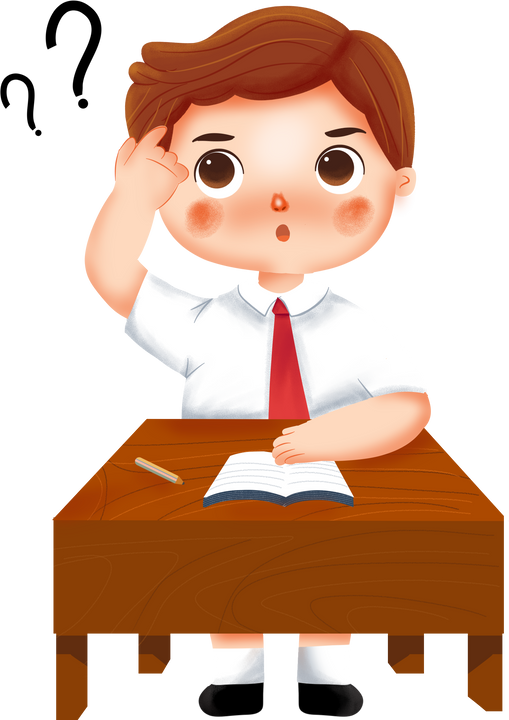 Thuở nhỏ, Ca-tơ-rin mơ ước điều gì?
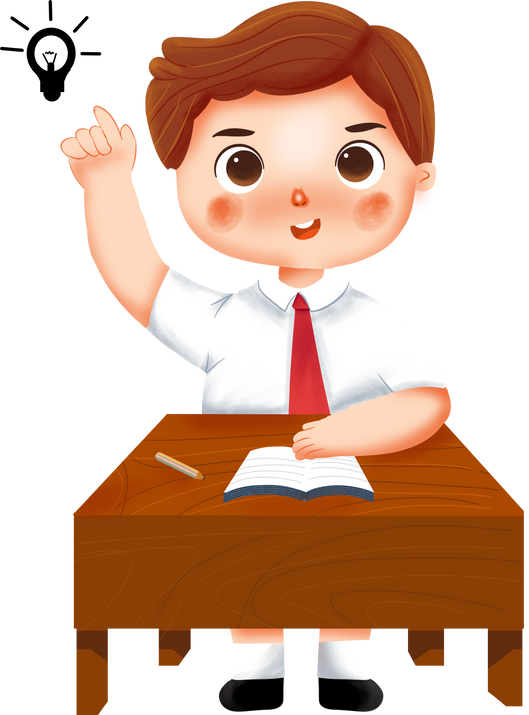 Thuở nhỏ, Ca-tơ-rin mơ ước tính được cách lên Mặt Trăng.
Câu 2:
Bà kiên trì thực hiện ước mơ của mình như thế nào?
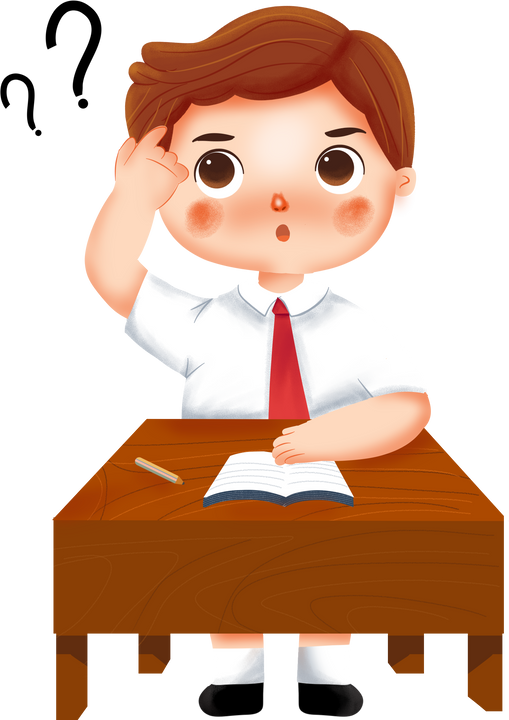 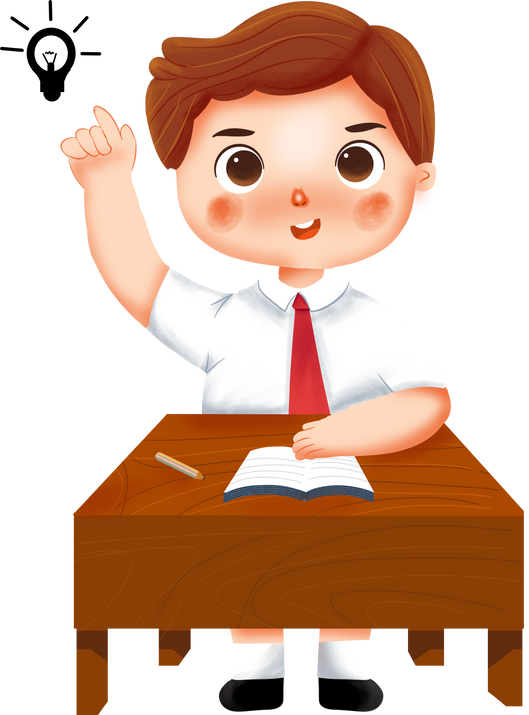 Bà say mê, miệt mài học và có thể giải được những bài toán vô cùng hóc búa. Năm 34 tuổi, bà nộp đơn làm nhân viên của NASA. Sau 2 lần nộp đơn, bà trở thành thành viên trong dự án không gian của NASA.
Câu 3:
Ca-tơ-rin đã đóng góp vào thành công của các chuyến bay lên Mặt Trăng như thế nào?
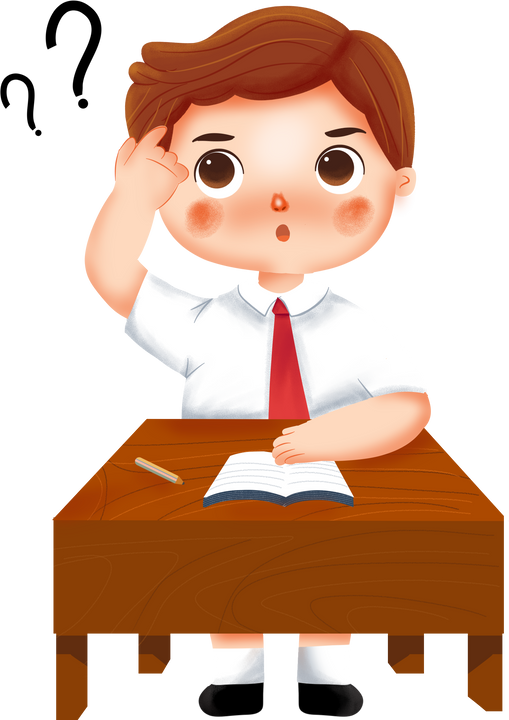 Bà đã sử dụng toán học để tìm ra các con đường cho tàu vũ trụ quay quanh Trái Đất và hạ cánh trên Mặt Trăng. Những tính toán hoàn hảo của Ca-tơ-rin đã góp phần đưa các phi hành gia lên Mặt Trăng rồi quay trở lại Trái Đất an toàn.
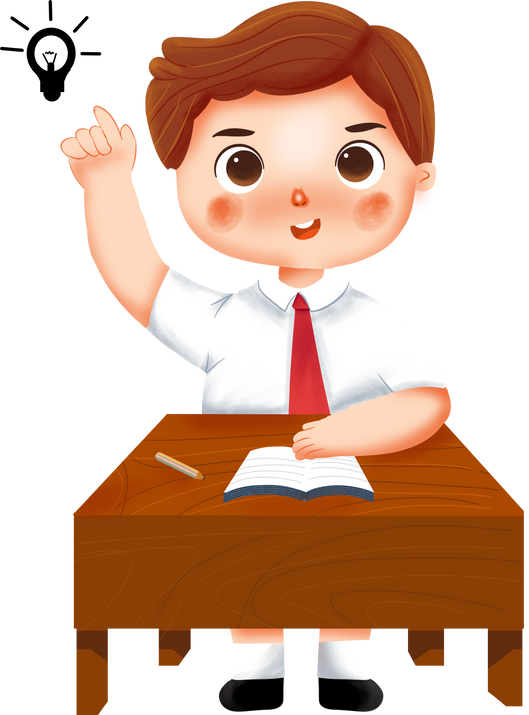 Câu 4:
Qua thông điệp mà Ca-tơ-rin gửi tới các em học sinh, bạn hiểu được điều gì về bà?
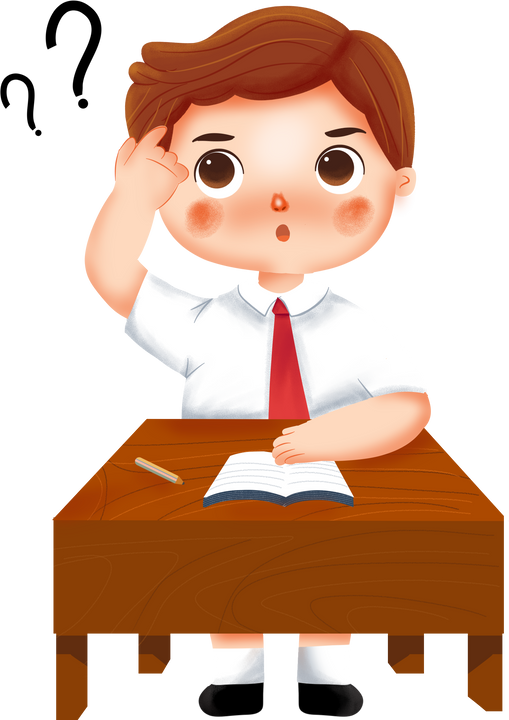 Thông điệp của Ca-tơ-rin cho thấy bà là người không bao giờ từ bỏ ước mơ của mình. Với sự kiên trì, bà đã biến ước mơ thành hiện thực. 
Bà là người truyền cảm hứng tích cực cho thế hệ trẻ.
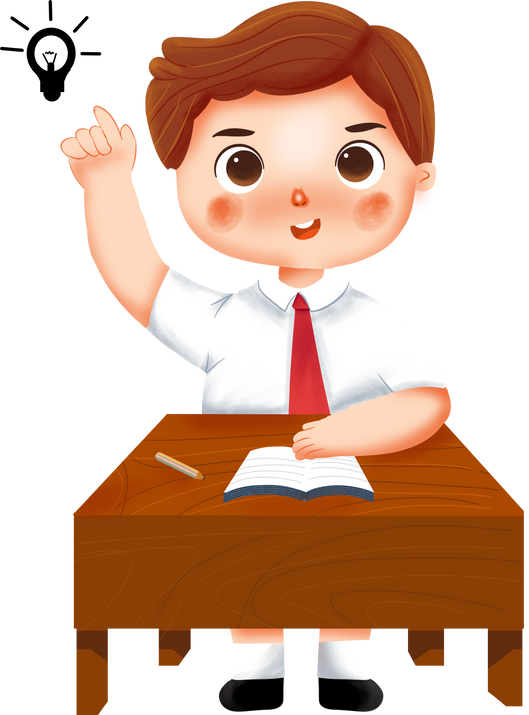 Câu 5:
Phóng viên: Hỏi
Em có suy nghĩ gì về thông điệp của bà Ca-tơ-rin?
Qua bài đọc, em hiểu ý nghĩa câu chuyện nói về điều gì?
Câu chuyện khuyên chúng ta kiên trì thực hiện ước mơ, đừng bao giờ từ bỏ giấc mơ của mình.
03
ĐỌC NÂNG CAO
Để thể hiện nội dung câu chuyện, các em cần đọc với giọng như thế nào?
Giọng đọc khang trang, cảm hứng ca ngợi, khâm phục.
Đọc đoạn văn mẫu
Ca-tơ-rin / là một cô bé cực kì thích đếm.// Cô đếm số bước chân đi trên đường.// Cô đếm số đĩa bát khi rửa.// Và khi nhìn lên bầu trời,/ Ca-tơ-rin luôn tự hỏi:// “Cần bao nhiêu bước để có thể lên được Mặt Trăng?”.// Cô nhủ thầm:// “Nhất định sẽ có ngày/ mình tinh được cách lên Mặt Trăng,/ nhất định như vậy!”.
DẶN DÒ
Tìm đọc những bài viết về chủ điểm 
Ước mơ của em.
Chuẩn bị cho bài 
Luyện tập về động từ
CẢM ƠN CÁC EM ĐÃ LẮNG NGHE, 
HẸN GẶP LẠI!